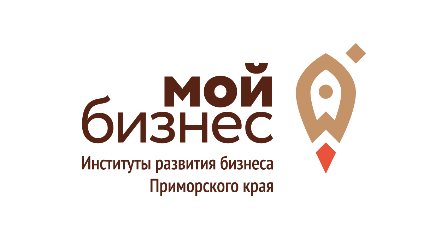 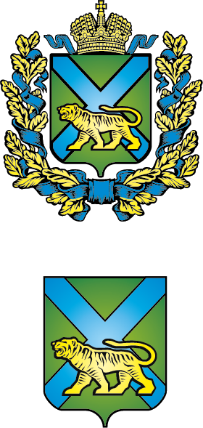 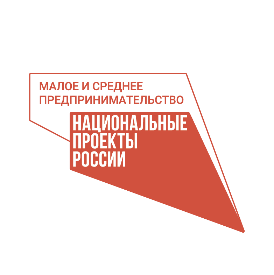 Гранты субъектам малого и среднего 
предпринимательства, 
созданным физическими лицами в возрасте 
до 25 лет включительно, на финансовое обеспечение 
расходов, связанных с реализацией проекта в сфере 
предпринимательской деятельности
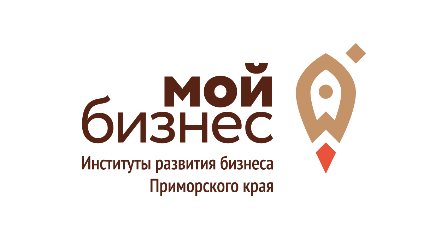 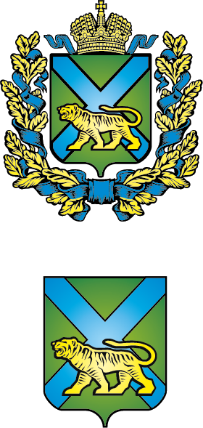 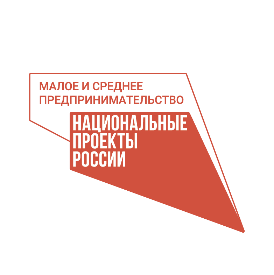 Условия
Размер гранта от 100 тыс. до 500 тыс. руб. на одного получателя поддержки.
Софинансирование (собственные средства)не менее 25%
Гранты предоставляются по результатам конкурса
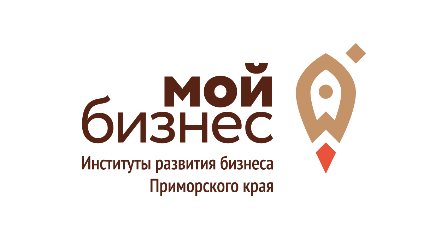 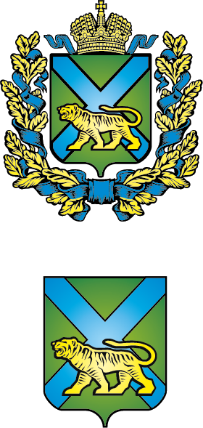 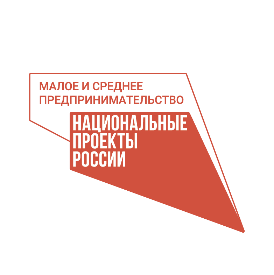 Направления расходов гранта
аренда нежилого помещения;
ремонт нежилого помещения, включая приобретение строительных материалов и оборудования;
аренда и (или) приобретение оргтехники, инвентаря, мебели;
выплата по передаче прав на франшизу (паушальный платёж);
технологическое присоединение к объектам инженерной инфраструктуры;
оплата коммунальных услуг и услуг электроснабжения;
оформление результатов интеллектуальной деятельности;
приобретение основных средств, необходимых для реализации проектов;
оплата услуг связи, в том числе информационно-телекоммуникационной сети Интернет;
оплата услуг рекламы и продвижения проекта;
приобретение программного обеспечения;
приобретение сырья, расходных материалов, необходимых для производства;
уплата первого взноса (аванса) при заключении договора лизинга и (или) лизинговых платежей;
реализация мероприятий по профилактике новой коронавирусной инфекции (COVID-2019), включая мероприятия, связанные с обеспечением выполнения санитарно-эпидемиологических требований.
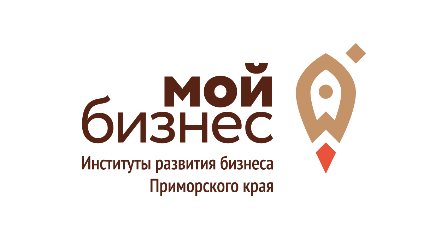 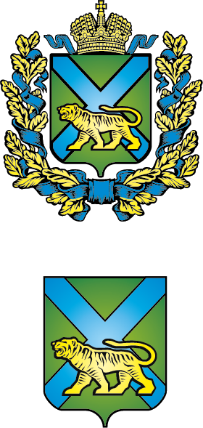 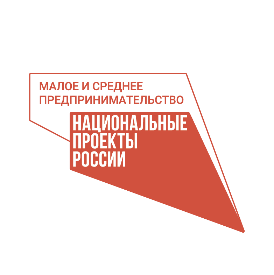 Не допускается затраты
уплата налогов;
уплата процентов по займам и кредитам;
в виде авансов, задатка в счет товаров, работ, услуг;
НДС
приобретением товаров, работ, услуг у физических лиц (за исключением ИП и НДП)
заработная плата работников
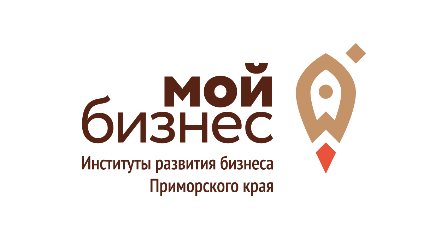 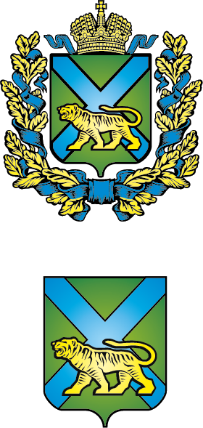 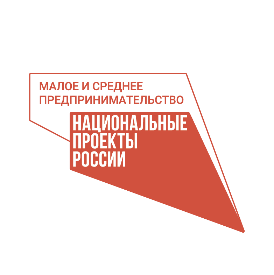 Требования к участникам конкурса
Субъект МСП создан физическим лицом до 25 лет включительно;
Участвует в программе обучения
Зарегистрирован на территории Приморского края
Является субъектом МСП 
Отсутствует задолженность по налогам
Отсутствует задолженность по возврату в краевой бюджет субсидий
Не находится в процессе реорганизации, ликвидации, банкротства
Отсутствуют сведения о дисквалифицированных руководителе
Имеет разработанный проект 
Запрет на приобретение иностранной валюты за счёт средств гранта
Согласен на осуществление проверок
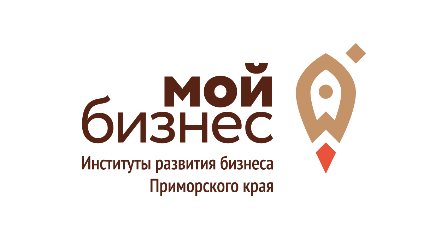 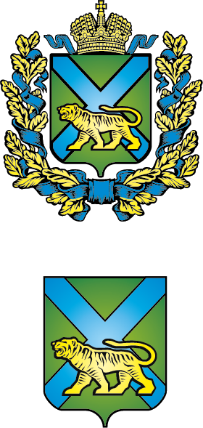 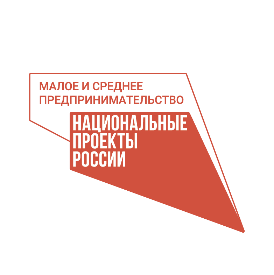 Документы
Заявка (по форме)
Копии учредительных документов (устав для ООО)
Описание проекта (по форме)
Презентация проекта (по форме)
Смета проекта с расшифровкой затрат (по форме)
Гарантийное обязательство (по форме)
Сертификат участия в обучающей программе 
Копия страницы паспорта гражданина РФ, на которой указана дата рождения физического лица, зарегистрировавшегося в качестве ИП/ООО
Выписку из ЕГРЮЛ/ЕГРИП
Справку ФНС об отсутствии задолженности
Выписку из реестра дисквалифицированных лиц
Документы представляются в виде одного тома прошитого и пронумерованного и скрепляются печатью, 
а также на электронном носителе.
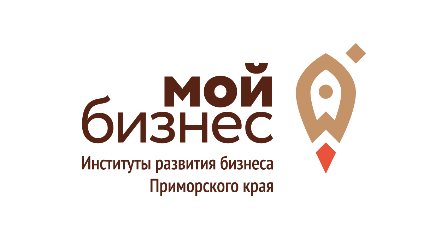 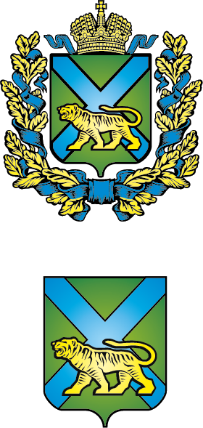 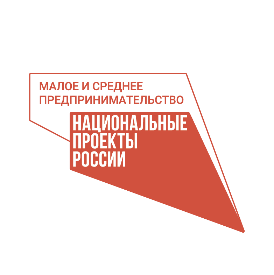 Требования к отчётности
Результат - полное расходование средств гранта на реализацию проекта в соответствии с заявленными направлениями расходов в срок до 31.12.2023

Осуществление деятельности в течении трех лет после года получения гранта

Отчёты об использования гранта и о достижении результатов предоставления гранта

Достижение заявленного результата реализации проекта
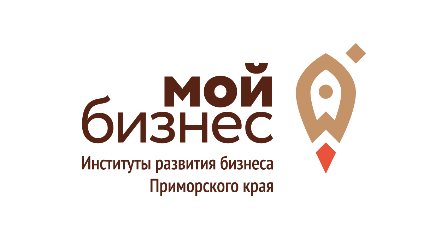 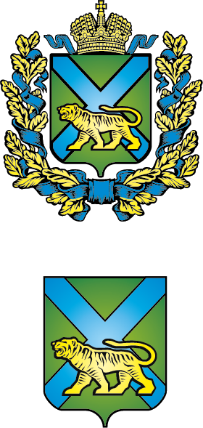 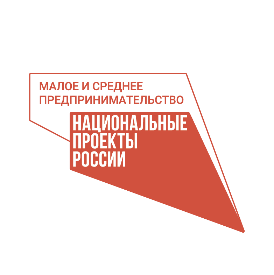 Контакты
Минэкономразвития

220-86-41